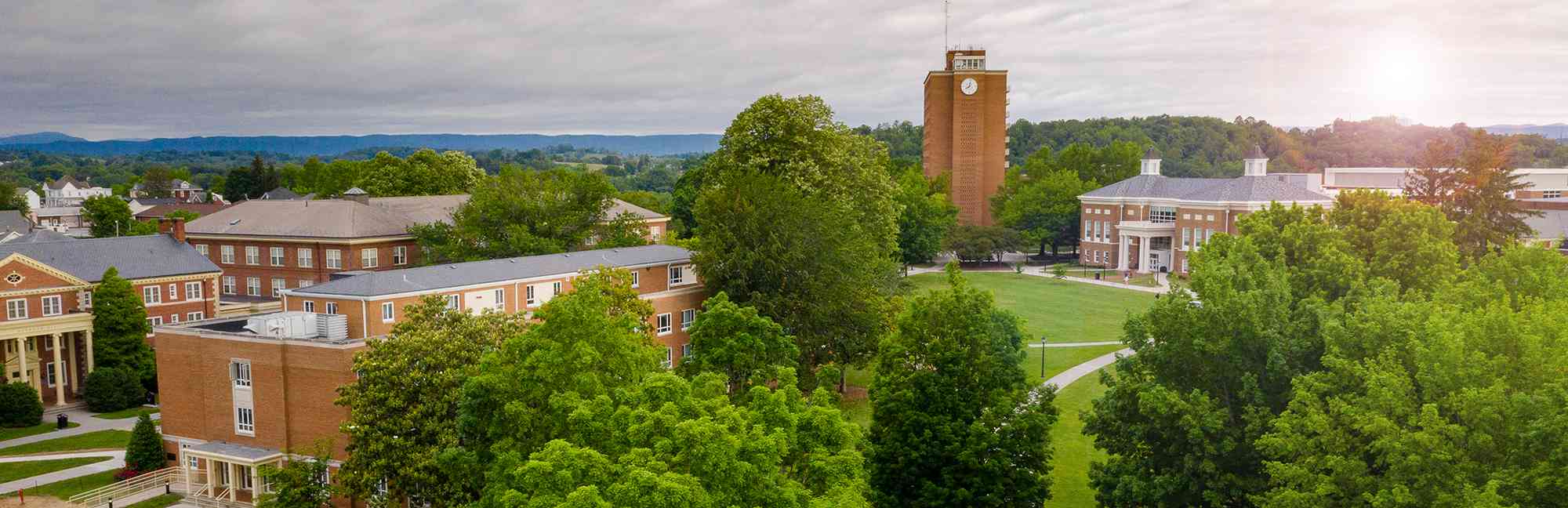 Main Poster Title
Extended Title (Optional)

Presenter Names
This Photo by Unknown Author is licensed under CC BY-SA
This Photo by Unknown Author is licensed under CC BY-SA
Section Title
Poster templates are meant to be customized and made your own.
Body text
Body text is best kept in sans-serif fonts to improve universal readability
Keep body text left aligned to distinguish it from titles

For a brief overview of how to use PowerPoint to design your research poster, click here

For a more in-depth overview of how to use PowerPoint to design your research poster, click here
Insert graphics and zoom in to 100% to ensure image files are not blurry
Section Title
Body text
List information in bulleted format for the most clarity and conciseness
The goal of a poster should be to capture a bite-sized story of your research
Acknowledgements: thank you to (Office Name(s)) for contributing to this research and to the OURS Office for printing this poster.
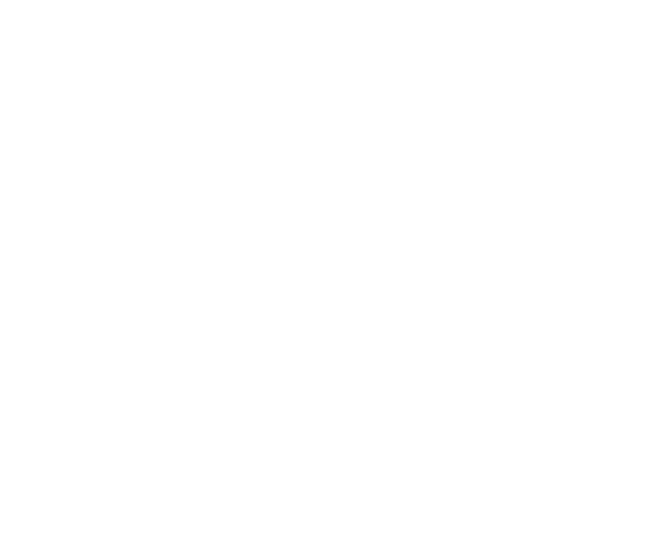 QR Code
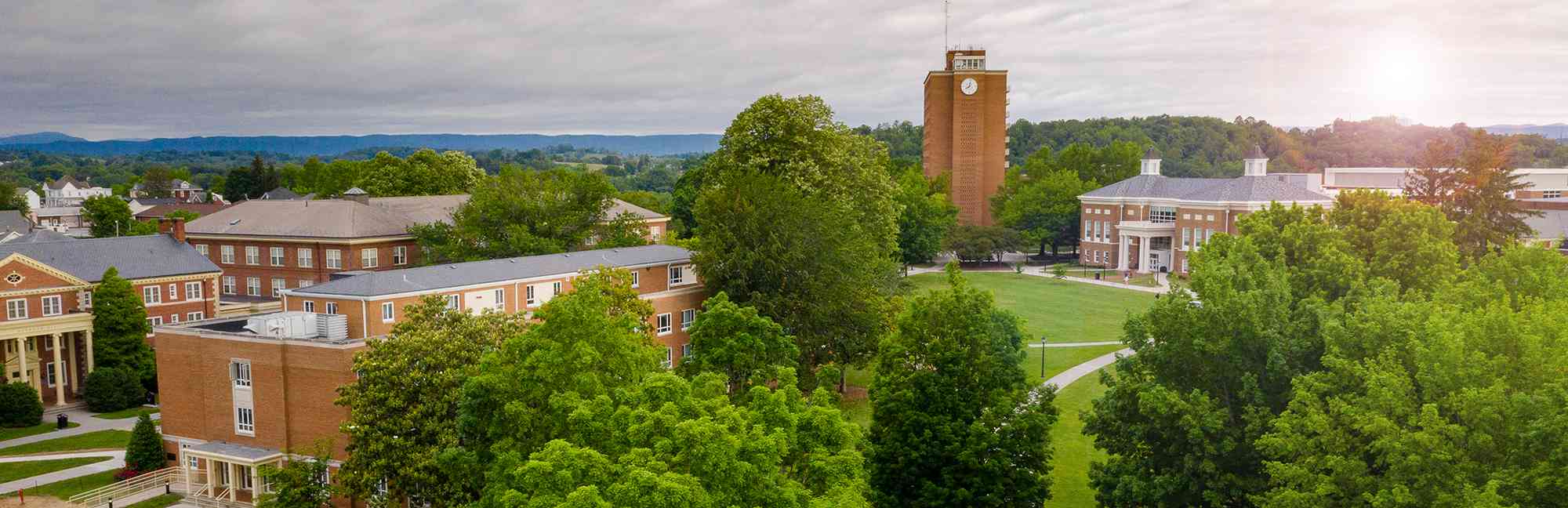 Main Poster Title
Extended Title (Optional)

Presenter Names
Section Title
Poster templates are meant to be customized and made your own.
Body text
Body text is best kept in sans-serif fonts to improve universal readability
Keep body text left aligned to distinguish it from titles

For a brief overview of how to use PowerPoint to design your research poster, click here

For a more in-depth overview of how to use PowerPoint to design your research poster, click here
Insert graphics and zoom in to 100% to ensure image files are not blurry
Section Title
Body text
List information in bulleted format for the most clarity and conciseness
The goal of a poster should be to capture a bite-sized story of your research
Acknowledgements: thank you to (Office Name(s)) for contributing to this research and to the OURS Office for printing this poster.
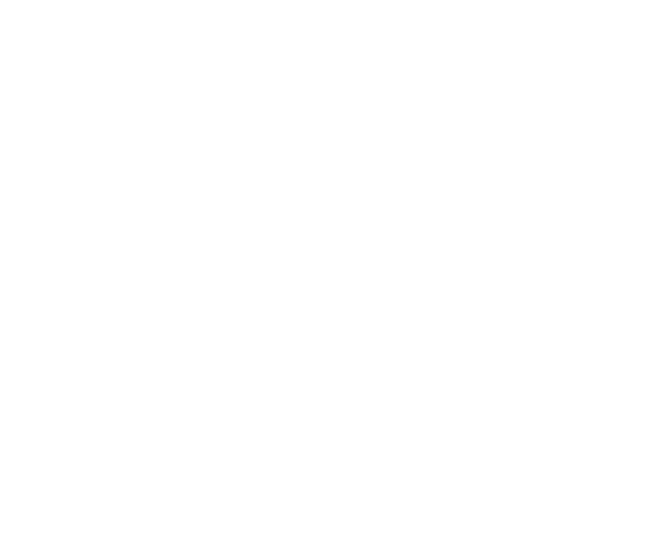 QR Code
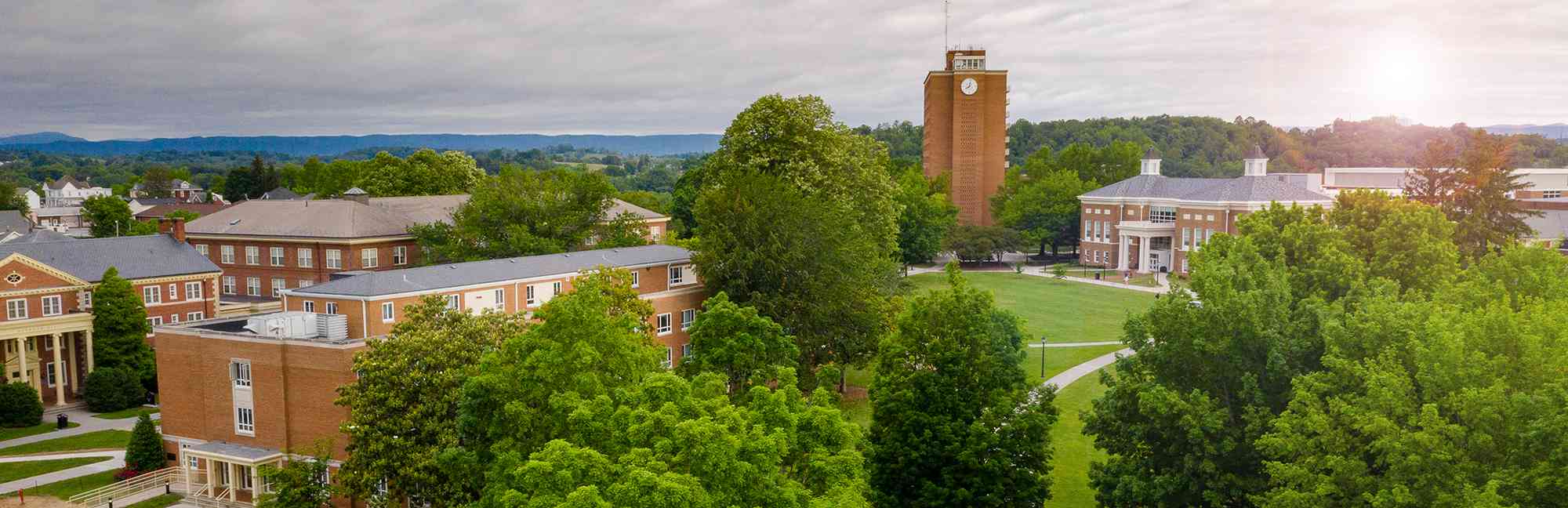 Main Poster Title
Extended Title (Optional)

Presenter Names
Section Title
Poster templates are meant to be customized and made your own.
Body text
Body text is best kept in sans-serif fonts to improve universal readability
Keep body text left aligned to distinguish it from titles

For a brief overview of how to use PowerPoint to design your research poster, click here

For a more in-depth overview of how to use PowerPoint to design your research poster, click here
Insert graphics and zoom in to 100% to ensure image files are not blurry
Section Title
Body text
List information in bulleted format for the most clarity and conciseness
The goal of a poster should be to capture a bite-sized story of your research
Acknowledgements: thank you to (Office Name(s)) for contributing to this research and to the OURS Office for printing this poster.
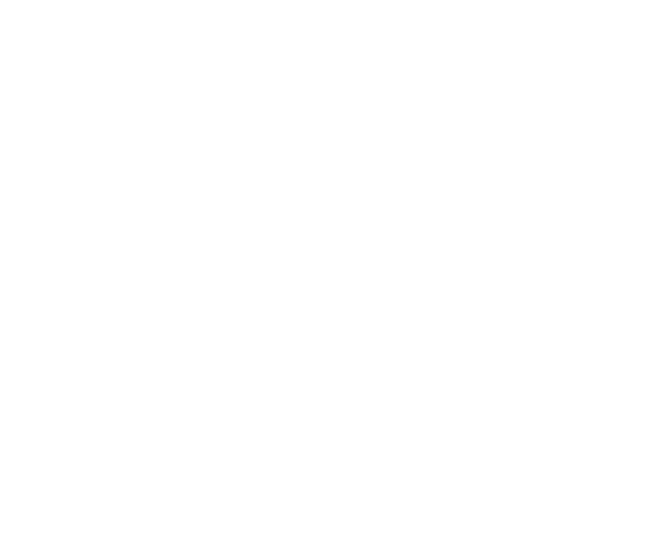 QR Code
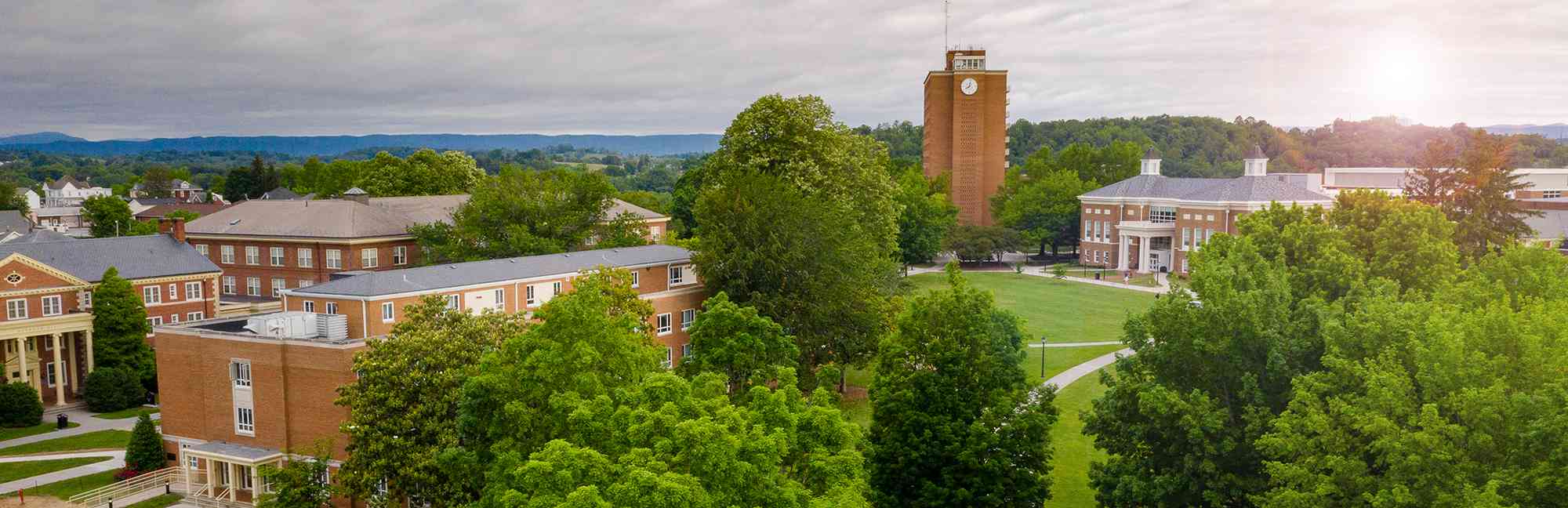 Main Poster Title
Extended Title (Optional)

Presenter Names
Section Title
Poster templates are meant to be customized and made your own.
Body text
Body text is best kept in sans-serif fonts to improve universal readability
Keep body text left aligned to distinguish it from titles

For a brief overview of how to use PowerPoint to design your research poster, click here

For a more in-depth overview of how to use PowerPoint to design your research poster, click here
Insert graphics and zoom in to 100% to ensure image files are not blurry
Section Title
Body text
List information in bulleted format for the most clarity and conciseness
The goal of a poster should be to capture a bite-sized story of your research
Acknowledgements: thank you to (Office Name(s)) for contributing to this research and to the OURS Office for printing this poster.
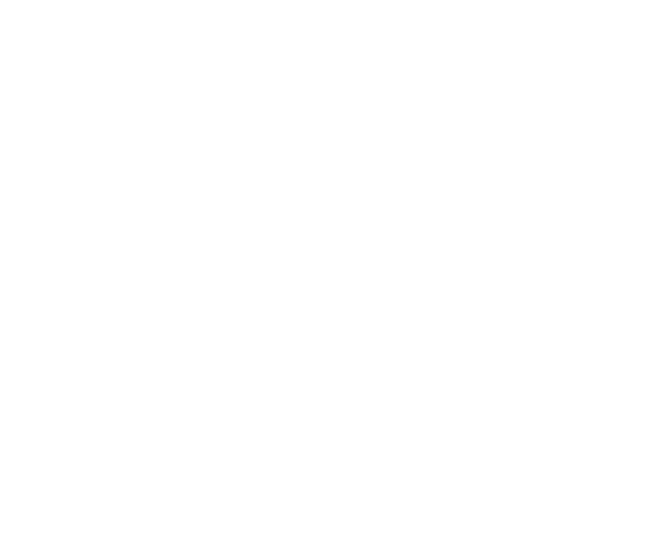 QR Code
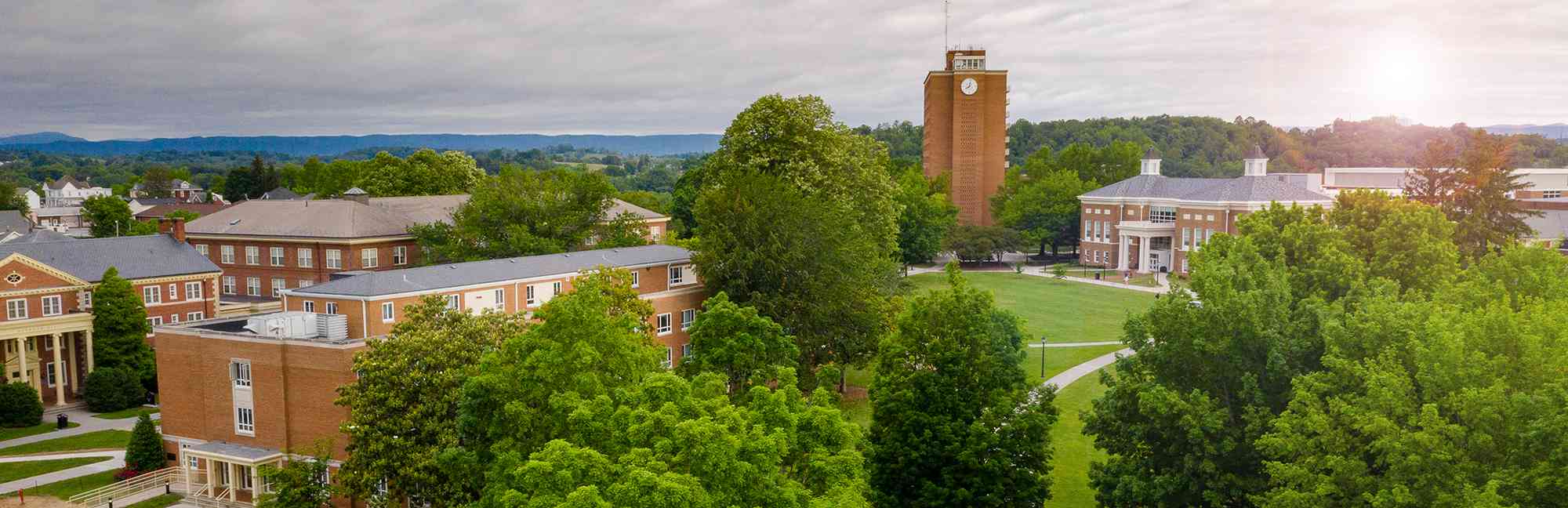 Main Poster Title
Extended Title (Optional)

Presenter Names
Section Title
Poster templates are meant to be customized and made your own.
Body text
Body text is best kept in sans-serif fonts to improve universal readability
Keep body text left aligned to distinguish it from titles

For a brief overview of how to use PowerPoint to design your research poster, click here

For a more in-depth overview of how to use PowerPoint to design your research poster, click here
Insert graphics and zoom in to 100% to ensure image files are not blurry
Section Title
Body text
List information in bulleted format for the most clarity and conciseness
The goal of a poster should be to capture a bite-sized story of your research
Acknowledgements: thank you to (Office Name(s)) for contributing to this research and to the OURS Office for printing this poster.
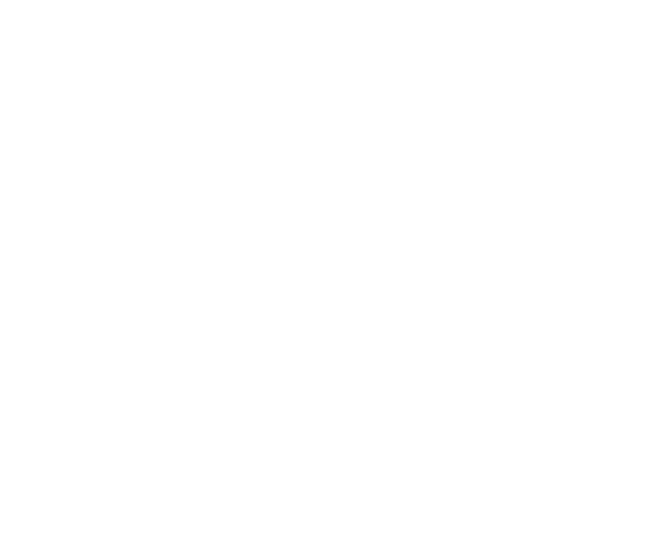 QR Code
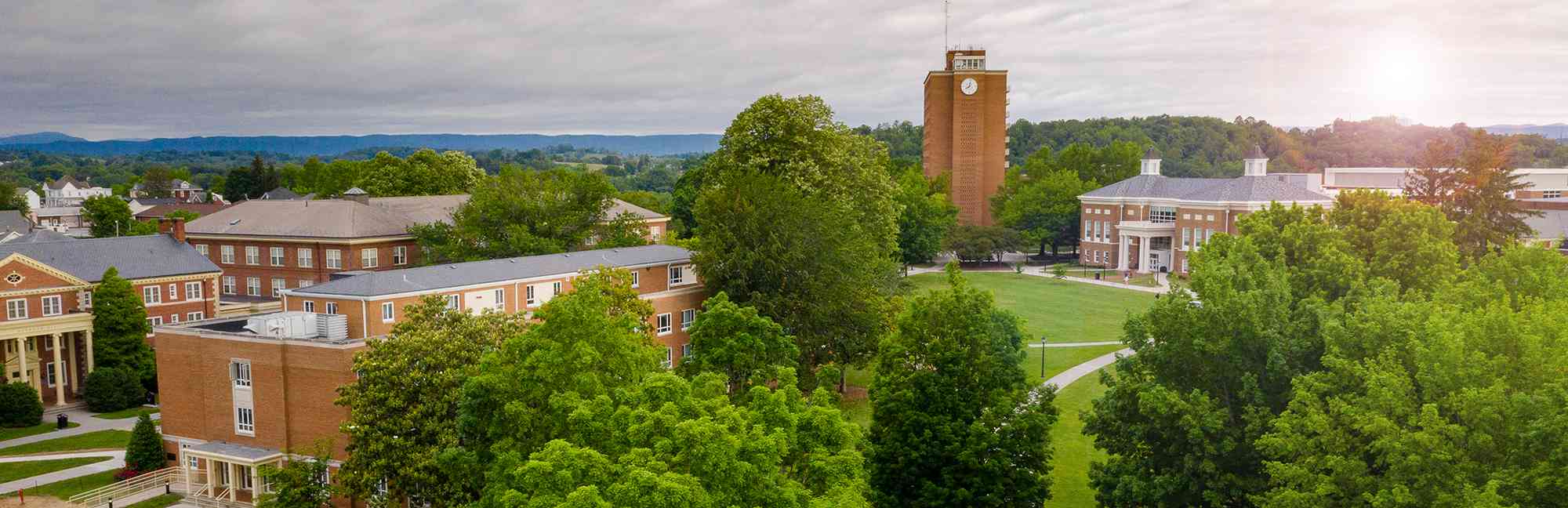 Main Poster Title
Extended Title (Optional)

Presenter Names
Section Title
Section Title
Poster templates are meant to be customized and made your own.
Body text
Body text is best kept in sans-serif fonts for readability
Keep body text left aligned to distinguish it from titles

For a brief overview of how to use PowerPoint to design your research poster, click here

For a more in-depth overview of how to use PowerPoint to design your research poster, click here
Body text
List information in bulleted format for the most clarity and conciseness
The goal of a poster should be to capture a bite-sized story of your research
Insert graphics and zoom in to 100% to ensure image files are not blurry
Acknowledgements: thank you to (Office Name(s)) for contributing to this research and to the OURS Office for printing this poster.
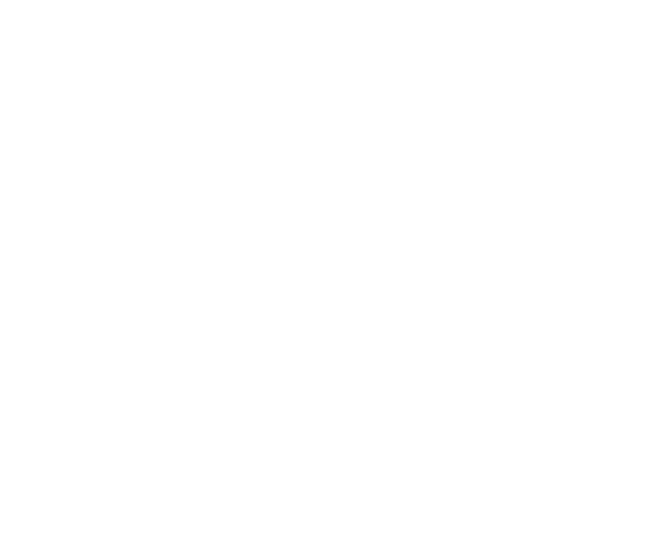 QR Code
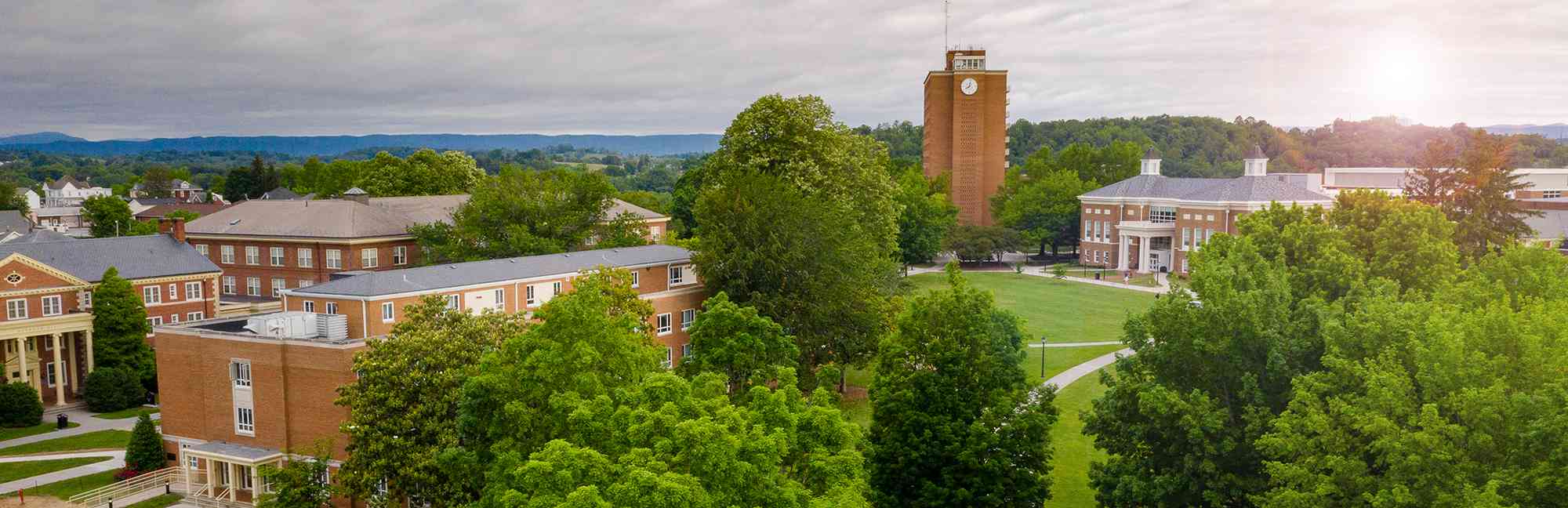 Main Poster Title
Extended Title (Optional)

Presenter Names
Section Title
Section Title
Poster templates are meant to be customized and made your own.
Body text
Body text is best kept in sans-serif fonts for readability
Keep body text left aligned to distinguish it from titles

For a brief overview of how to use PowerPoint to design your research poster, click here

For a more in-depth overview of how to use PowerPoint to design your research poster, click here
Body text
List information in bulleted format for the most clarity and conciseness
The goal of a poster should be to capture a bite-sized story of your research
Insert graphics and zoom in to 100% to ensure image files are not blurry
Acknowledgements: thank you to (Office Name(s)) for contributing to this research and to the OURS Office for printing this poster.
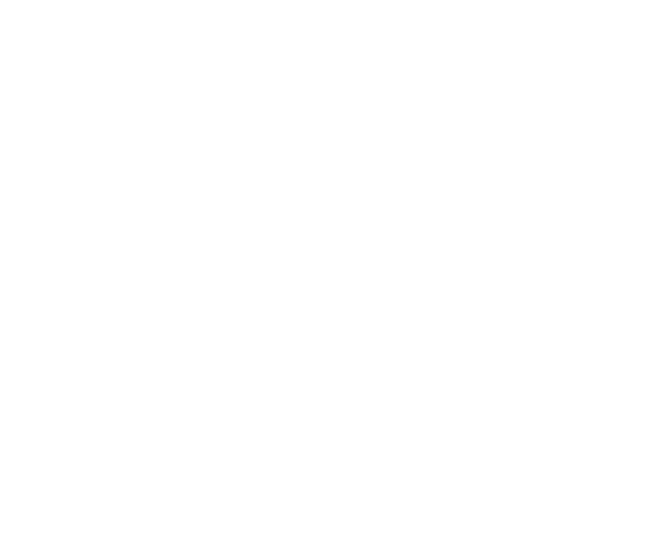 QR Code
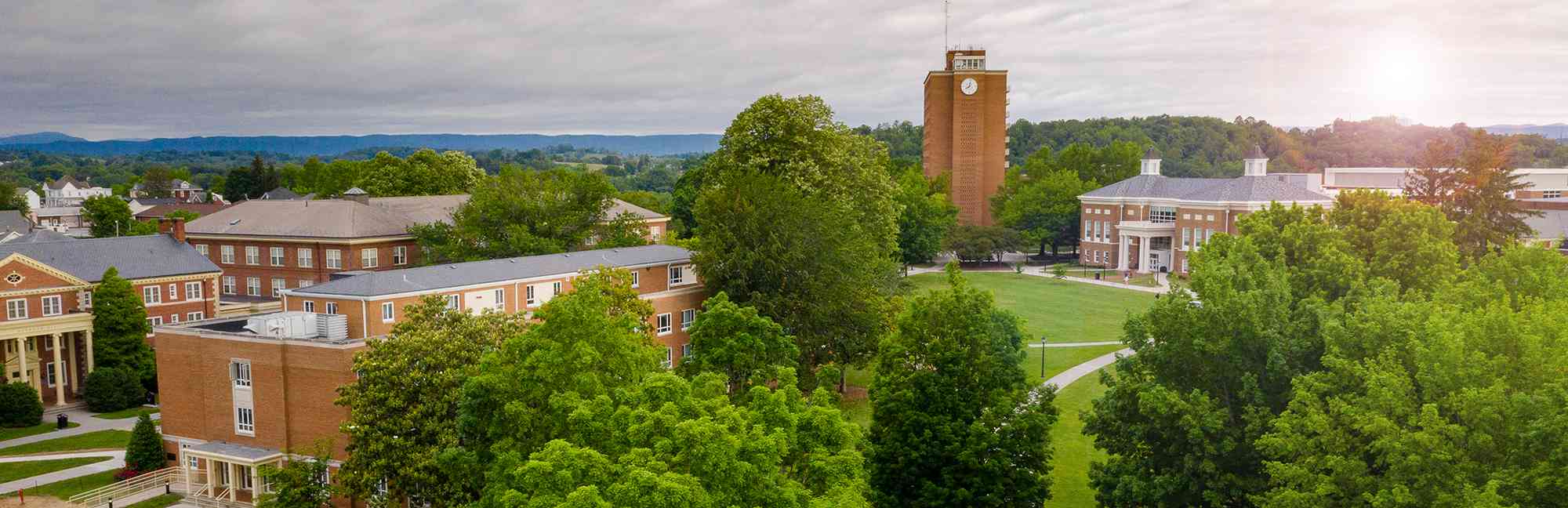 Main Poster Title
Extended Title (Optional)

Presenter Names
Section Title
Section Title
Poster templates are meant to be customized and made your own.
Body text
Body text is best kept in sans-serif fonts for readability
Keep body text left aligned to distinguish it from titles

For a brief overview of how to use PowerPoint to design your research poster, click here

For a more in-depth overview of how to use PowerPoint to design your research poster, click here
Body text
List information in bulleted format for the most clarity and conciseness
The goal of a poster should be to capture a bite-sized story of your research
Insert graphics and zoom in to 100% to ensure image files are not blurry
Acknowledgements: thank you to (Office Name(s)) for contributing to this research and to the OURS Office for printing this poster.
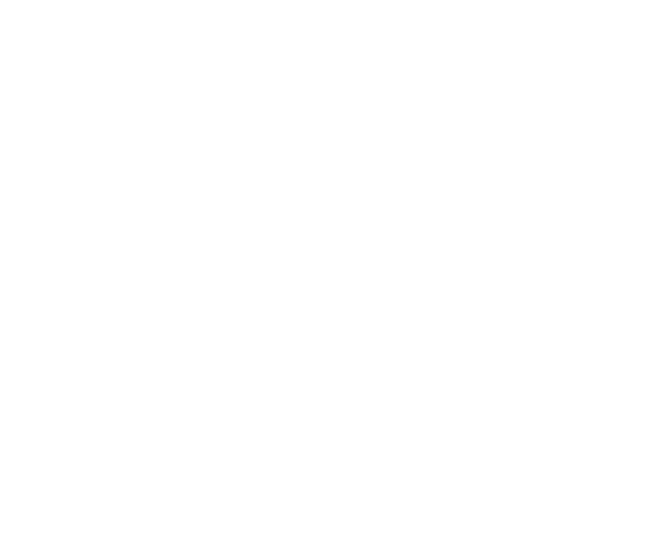 QR Code
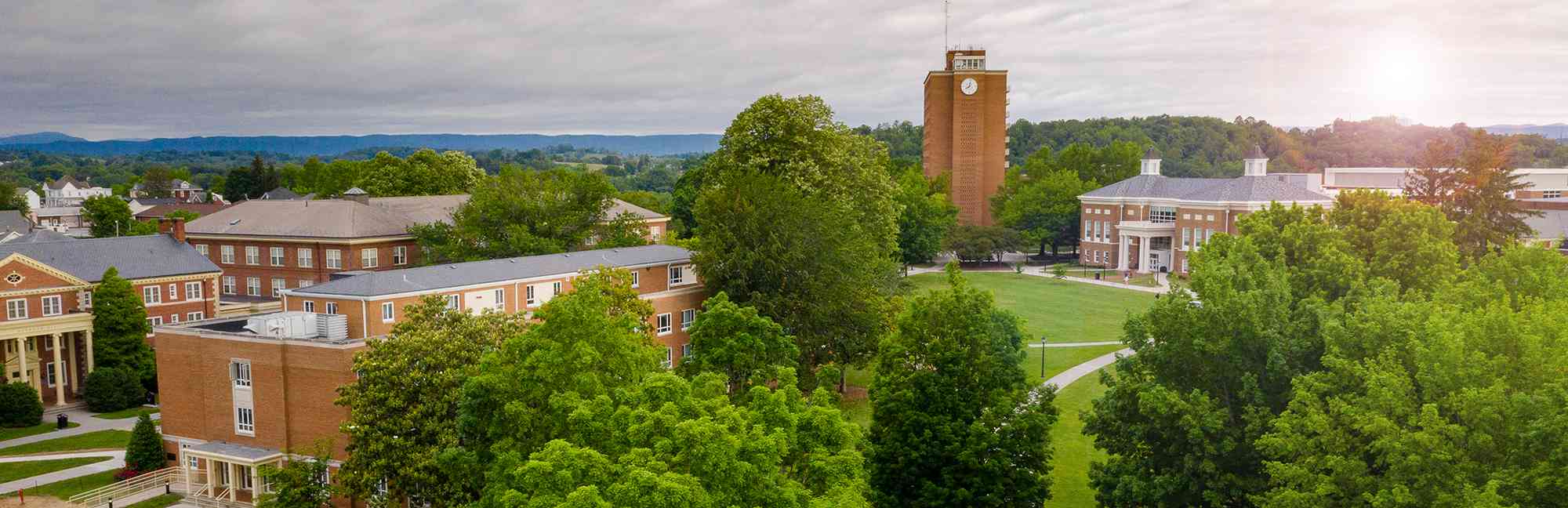 Main Poster Title
Extended Title (Optional)

Presenter Names
Section Title
Section Title
Poster templates are meant to be customized and made your own.
Body text
Body text is best kept in sans-serif fonts for readability
Keep body text left aligned to distinguish it from titles

For a brief overview of how to use PowerPoint to design your research poster, click here

For a more in-depth overview of how to use PowerPoint to design your research poster, click here
Body text
List information in bulleted format for the most clarity and conciseness
The goal of a poster should be to capture a bite-sized story of your research
Insert graphics and zoom in to 100% to ensure image files are not blurry
Acknowledgements: thank you to (Office Name(s)) for contributing to this research and to the OURS Office for printing this poster.
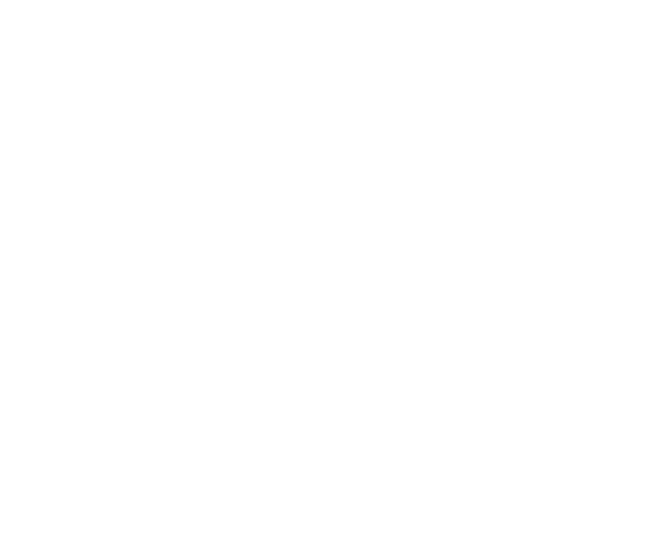 QR Code
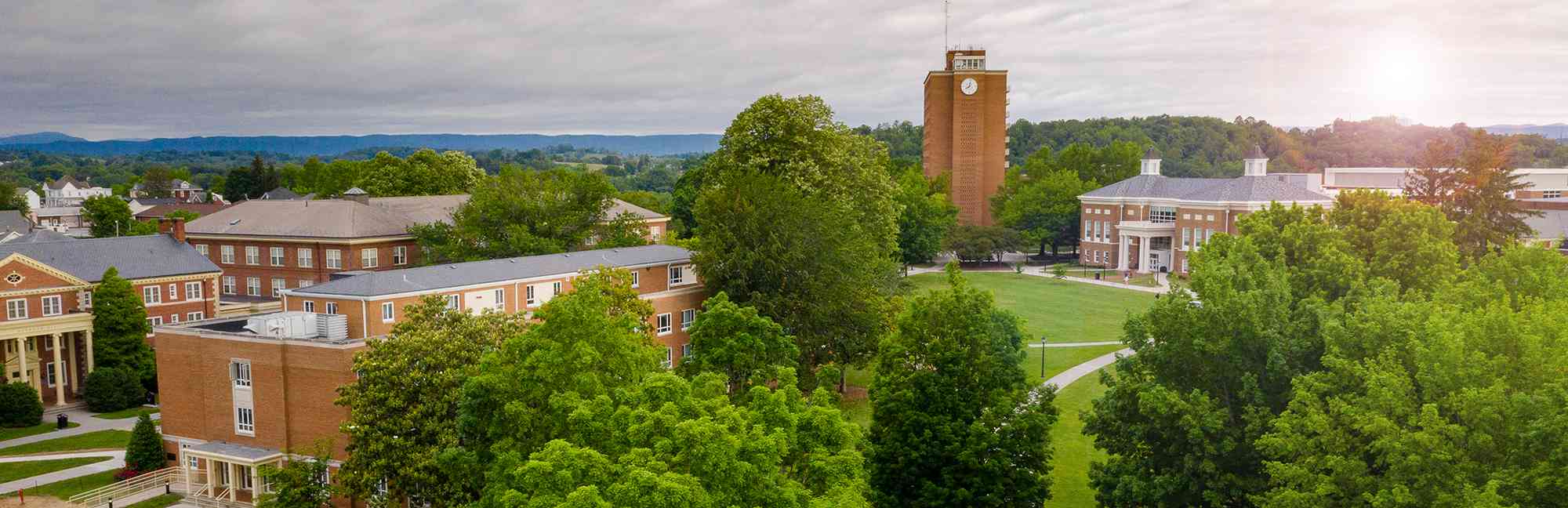 Main Poster Title
Extended Title (Optional)

Presenter Names
Section Title
Section Title
Poster templates are meant to be customized and made your own.
Body text
Body text is best kept in sans-serif fonts for readability
Keep body text left aligned to distinguish it from titles

For a brief overview of how to use PowerPoint to design your research poster, click here

For a more in-depth overview of how to use PowerPoint to design your research poster, click here
Body text
List information in bulleted format for the most clarity and conciseness
The goal of a poster should be to capture a bite-sized story of your research
Insert graphics and zoom in to 100% to ensure image files are not blurry
Acknowledgements: thank you to (Office Name(s)) for contributing to this research and to the OURS Office for printing this poster.
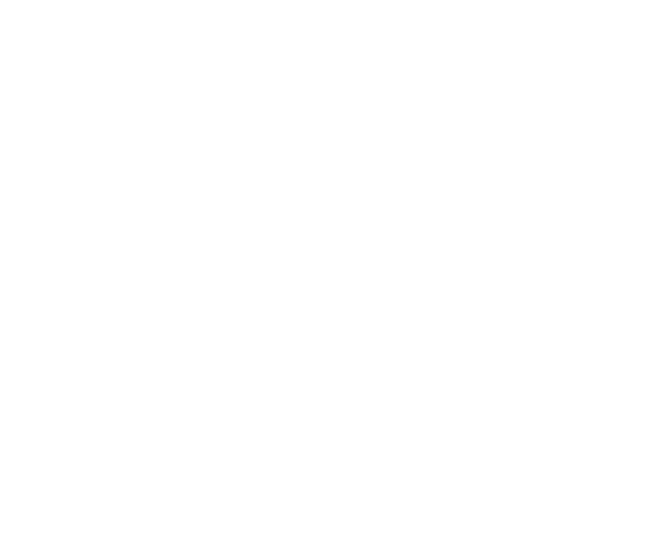 QR Code